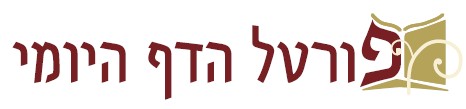 ברוכים הבאים ל
שיעור דף יומי אונליין

יום חמישי כ"ה בתשרי תשע"ו

השיעור יתחיל בשעה 21:00

מסכת נזיר מז ע"א (תחילת העמוד) - מח ע"א (שורה 15)

מגיד השיעור: הראל שפירא

השיעור היום מוקדש לרפואת אלעד צפריר בן דנה
דף מז עמוד א
משנה

מי שנזרק עליו אחד מן הדמים ונטמא -
רבי אליעזר אומר: סותר את הכל. 
וחכ''א: יביא שאר קרבנותיו ויטהר. 
אמרו לו: מעשה במרים התרמודית שנזרק עליה אחד מן הדמים ובאו ואמרו לה על בתה שהיתה מסוכנת והלכה ומצאה שמתה ואמרו חכמים תביא שאר קרבנותיה ותטהר.
משנה (מה ע"ב - מו ע"א)
היה מבשל את השלמים או שולקן הכהן נוטל את הזרוע בשלה מן האיל וחלה מצה אחת מן הסל ורקיק מצה אחת ונותן על כפי הנזיר ומניפן ואחר כך הותר הנזיר לשתות יין ולהטמא למתים. 
רבי שמעון אומר: כיון שנזרק עליו אחד מן הדמים הותר הנזיר לשתות ביין ולהיטמא למתים:

גמ' (מו ע"א)
ת''ר ואחר ישתה הנזיר יין אחר המעשים כולן, דברי רבי אליעזר.
וחכמים אומרים: אחר מעשה יחידי.
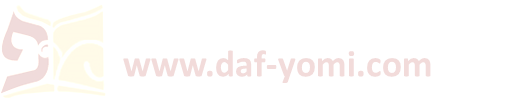 [Speaker Notes: תוס': וחכ''א יביא שאר קרבנותיו ויטהר. פי' לכשיטהר כך מפרש בירושלמי]
דף מז עמוד א
משנה

מי שנזרק עליו אחד מן הדמים ונטמא -
רבי אליעזר אומר: סותר את הכל. 
וחכ''א: יביא שאר קרבנותיו ויטהר. 
אמרו לו: מעשה במרים התרמודית שנזרק עליה אחד מן הדמים ובאו ואמרו לה על בתה שהיתה מסוכנת והלכה ומצאה שמתה ואמרו חכמים תביא שאר קרבנותיה ותטהר.

גמרא

קתני "ר' אליעזר אומר: סותר את הכל",
והאמר ר' אליעזר: כל אחר מלאת - שבעה סותר!
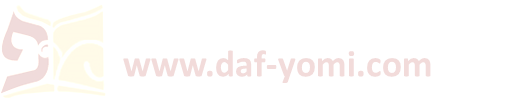 [Speaker Notes: והאמר ר' אליעזר וכו' – לעיל טז: לט:]
דף מז עמוד א
משנה

מי שנזרק עליו אחד מן הדמים ונטמא -
רבי אליעזר אומר: סותר את הכל. 
וחכ''א: יביא שאר קרבנותיו ויטהר. 
אמרו לו: מעשה במרים התרמודית שנזרק עליה אחד מן הדמים ובאו ואמרו לה על בתה שהיתה מסוכנת והלכה ומצאה שמתה ואמרו חכמים תביא שאר קרבנותיה ותטהר.

גמרא

קתני "ר' אליעזר אומר: סותר את הכל",
והאמר ר' אליעזר: כל אחר מלאת - שבעה סותר!
 
אמר רב: מאי 'סותר' נמי דקאמר ר' אליעזר - סותר קרבנותיו.
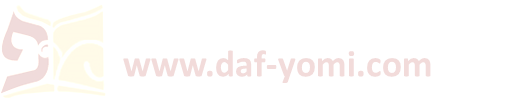 [Speaker Notes: והאמר ר' אליעזר וכו' – לעיל טז: לט:

אמר רב מאי סותר נמי דקאמר ר''א סותר קרבנותיו. והכי קאמר יביא כל קרבנותיו לאחר שיטהר, ואותו זבח ראשון שנזרק דמו לא עלה לו, ולעולם ז' הוא דסותר ותו לא לדברי הכל, ובהא פליגי, ר' אליעזר סבר אותו זבח ראשון לא עלה לו ויביא אחר במקומו עם שאר קרבנותיו שהפריש לכשיטהר לאחר ז':]
דף מז עמוד א
משנה

מי שנזרק עליו אחד מן הדמים ונטמא -
רבי אליעזר אומר: סותר את הכל. 
וחכ''א: יביא שאר קרבנותיו ויטהר. 
אמרו לו: מעשה במרים התרמודית שנזרק עליה אחד מן הדמים ובאו ואמרו לה על בתה שהיתה מסוכנת והלכה ומצאה שמתה ואמרו חכמים תביא שאר קרבנותיה ותטהר.

גמרא

קתני "ר' אליעזר אומר: סותר את הכל",
והאמר ר' אליעזר: כל אחר מלאת - שבעה סותר!
 
אמר רב: מאי 'סותר' נמי דקאמר ר' אליעזר - סותר קרבנותיו.

הכי נמי מסתברא, דקתני:
וחכ''א תביא שאר קרבנותיה ותטהר ש''מ ומעשה נמי במרים התרמודית שנזרק עליה אחד מן הדמים ובאו והודיעוה על בתה שהיתה מסוכנת והלכה ומצאה שמתה ואמרו חכמים תביא שאר קרבנותיה ותטהר 
ש''מ.

הדרן עלך פרק ששי
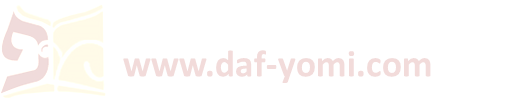 [Speaker Notes: והכי נמי מסתברא. דאקרבנותיו קאי מדקתני וחכמים אומרים יביא שאר קרבנותיו ויטהר מכלל דלרבי אליעזר סבירא ליה דאף ראשון לא עלה לו וצריך להביא אחר תחתיו.

פירוש נוסף (שיטה לחכמי איוורא): מכך שחכמים לא אמרו כלום לגבי ימי הנזירות (כמו 'אינו סותר את נזירותו') משמע שמחלוקתם היא לענין הקרבנות.

הגהות הב"ח: יביא שאר קרבנותיו ויטהר ומעשה נמי...]
דף מז עמוד א
משנה

כהן גדול ונזיר אין מיטמאין לקרוביהן אבל מיטמאין למת מצוה.

היו מהלכין בדרך ומצאו מת מצוה -
רבי אליעזר אומר: יטמא כהן גדול ואל יטמא נזיר. 
וחכמים אומרים: יטמא נזיר ואל יטמא כהן הדיוט.

אמר להם רבי אליעזר: יטמא כהן שאינו מביא קרבן על טומאתו, ואל יטמא נזיר שהוא מביא קרבן על טומאתו.
אמרו לו: יטמא נזיר שאין קדושתו קדושת עולם, ואל יטמא כהן שקדושתו קדושת עולם.
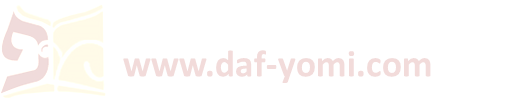 [Speaker Notes: וחכמים אומרים יטמא נזיר ואל יטמא אפילו לא כהן הדיוט וקל וחומר שלא כהן גדול, ובגליון כתוב שבס"א הגרסה "גדול"

נזיר אין קדושתו קדושת עולם:
תוס': ואפי' אמר נזיר עולם מכל מקום סתם נזירות הוי שלשים יום.
תיו"ט: אפילו היה נזיר עולם אין קדושתו נקראת קדושת עולם מאחר שאין קדושתו עליו אלא משעה שנזר.
רש"ש: אין קדושתו לדורות עולם שאין הנזיר מוריש קדושתו לדורותיו אחריו.
תוס' חדשים: נזירות ישנה בשאלה שיכול להתיר נזירותו.]
דף מז עמוד א - דף מז עמוד ב
גמרא
בשלמא כהן גדול ונזיר -
האי סבר כהן גדול עדיף, 
והאי סבר נזיר עדיף.

משוח בשמן המשחה ומרובה בגדים - 
משוח בשמן המשחה עדיף, 
דאילו משוח בשמן המשחה מביא פר הבא על כל המצות,
ואילו מרובה בגדים אין מביא.
אמר להם רבי אליעזר: יטמא כהן שאינו מביא קרבן על טומאתו, ואל יטמא נזיר שהוא מביא קרבן על טומאתו.

אמרו לו: יטמא נזיר שאין קדושתו קדושת עולם, ואל יטמא כהן שקדושתו קדושת עולם.
①




②
עמוד ב
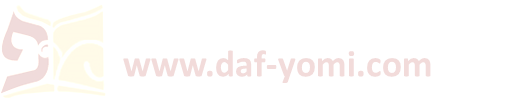 [Speaker Notes: משוח בשמן המשחה ומרובה בגדים. כלומר והא פשיטא לן דכ''ג שנמשח בשמן המשחה קודם שנגנז צנצנת המן ומקלו של [אהרן] ושמן המשחה בימי יאשיהו וכהן גדול שלא נמשח בשמן המשחה שעמד בכהונתו לאחר שנגנז שמן המשחה אפילו בבית ראשון ואין בינו לבין כהן הדיוט אלא שהוא מרובה בגדים שמשמש בח' בגדים בבגדי לבן ובגדי זהב וכהן הדיוט אינו משמש אלא בד' הא נמי פשיטא שאם היו מהלכין בדרך ומצאו מת מצוה דמיטמא מרובה בגדים ולא יטמא משוח בשמן המשחה משום דאיהו עדיף שכן מביא פר העלם על כל המצות כמו צבור כדכתיב (ויקרא ד) ואם הכהן המשיח וגו' כלומר שהוא מביא קרבן על אשמתו כמו צבור על אשמתן אבל מרובה בגדים אינו דינו אלא כיחיד: 

משוח בשמן המשחה מביא לקרבנו פר חטאת שמביא מי שעובר על אחת מכל מצוות ה' שזדונם כרת, ואילו מרובה בגדים אין מביא קרבן מיוחד זה, אלא כשבה או שעירה כקרבן חטאת של כל איש מישראל שחטא בעבירה כזו.

יומא נב ע"ב: משנגנז ארון נגנזה עמו צנצנת המן וצלוחית שמן המשחה ומקלו של אהרן ושקדיה ופרחיה וארגז ששגרו פלשתים דורון לאלהי ישראל שנאמר {שמואל א ו-ח} וכלי הזהב אשר השיבותם לו אשם תשימו בארגז מצדו ושלחתם אותו והלך ומי גנזו יאשיהו גנזו מה ראה שגנזו ראה שכתוב {דברים כח-לו} יולך ה' אותך ואת מלכך אשר תקים עליך עמד וגנזו      רש"י: יולך ה' אותך. ודאג שמא יגלה לבבל

תוס':  משנגנז שמן המשחה דיאשיהו גנז שמן המשחה שעשה משה כדאיתא בפ' הוציאו לו (יומא נב:) ואחריו לא היה כהן משוח בשמן המשחה אלא מרובה בגדים בלא שמן שהיו ממלאים ידיו בח' בגדים ולא היו יכולין לעשות שמן המשחה אחר למשוח בו כדכתיב (שמות ל) שמן משחת קדש יהיה זה לי לדורותיכם זה ולא אחר 

תוס': משוח ומרובה בגדים משכחת לה בדור א' כגון שנמשח א' לכ''ג ובתוך כך נגנז שמן המשחה ואירע בו קרי בכהן המשוח ומינו אחר תחתיו מרובה בגדים לעשות עבודה ביה''כ]
דף מז עמוד א - דף מז עמוד ב
גמרא
בשלמא כהן גדול ונזיר -
האי סבר כהן גדול עדיף, 
והאי סבר נזיר עדיף.

משוח בשמן המשחה ומרובה בגדים - 
משוח בשמן המשחה עדיף, 
דאילו משוח בשמן המשחה מביא פר הבא על כל המצות,
ואילו מרובה בגדים אין מביא.

משוח שעבר ומרובה בגדים - 
מרובה בגדים עדיף, 
דמרובה בגדים עביד עבודה,
ואילו משוח שעבר לאו בר עבודה הוא.
①




②




③
עמוד ב
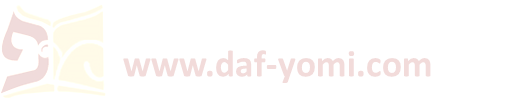 [Speaker Notes: ומשוח שעבר. כלומר קודם שנגנז שמן המשחה ואירע קרי בכ''ג ומינו אחר תחתיו ומשחוהו ואחר כך כשנטהר כ''ג חוזר לעבודתו ושני עובר לו: 
ומשוח שעבר לאו בר עבודה הוא. אלא אותו יה''כ כדאמרי' במס' יומא (דף יב:) ראשון חוזר לעבודתו ושני אינו ראוי לא לכ''ג ולא לכהן הדיוט משום דמעלין בקודש ולא מורידין: 

תוס': מרובה בגדים ומשוח שעבר. וה''ה דמצי למינקט משוח ומשוח שעבר או מרובה בגדים ומרובה בגדים שעבר אלא רבותא נקט דאפי' אותו שעבר משוח מרובה בגדים עדיף ממנו 

תוס': כגון שיש כאן כ''ג משוח ואירע בו קרי ומשחו אחר תחתיו ועבד יה''כ אחד ושוב המשוח הראשון חזר לעבודתו ועבד כמה שנים אחרי כן ומשוח השני עבר ובין כך ובין כך נגנז שמן המשחה וזה המשוח ראשון שחזר לעבודתו גלה עם יכניה ומינו אחר תחתיו מרובה בגדים אבל משוח שעבר אינו מתמנה תחתיו כל ימי חייו של הראשון אף כי יצא בגולה משום איבה ולהכי ליכא למימר דמת המשוח דא''כ משוח שעבר יתמנה תחתיו אלא גלה ומינו מרובה בגדים תחתיו]
דף מז עמוד א - דף מז עמוד ב
גמרא
בשלמא כהן גדול ונזיר -
האי סבר כהן גדול עדיף, 
והאי סבר נזיר עדיף.

משוח בשמן המשחה ומרובה בגדים - 
משוח בשמן המשחה עדיף, 
דאילו משוח בשמן המשחה מביא פר הבא על כל המצות,
ואילו מרובה בגדים אין מביא.

משוח שעבר ומרובה בגדים - 
מרובה בגדים עדיף, 
דמרובה בגדים עביד עבודה,
ואילו משוח שעבר לאו בר עבודה הוא.

עבר מחמת קירויו ועבר מחמת מומו - 
עבר מחמת קירויו עדיף,
דאילו האי חזי לעבודה למחר,
ואילו עבר מחמת מומו לא חזי לעבודה.
①




②




③





④
עמוד ב
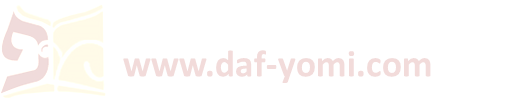 [Speaker Notes: רא"ש: וה"ה בשני כהנים הדיוטים אחד בעל מום ואחד בעל קרי]
דף מז עמוד ב
איבעיא להו:

משוח מלחמה וסגן - הי מינייהו עדיף? 
משוח מלחמה עדיף, דחזי למלחמה.
או דלמא סגן עדיף, דחזי לעבודה.

ת''ש דתניא: 
אין בין משוח מלחמה לסגן,
אלא שאם היו מהלכין בדרך ומצאו מת מצוה - יטמא משוח מלחמה ואל יטמא הסגן. 

והתני':
משוח מלחמה קודם לסגן! 

אמר מר זוטרא: 
לענין החיותו - משוח מלחמה עדיף, מאי טעמ' דתלו ביה רבים. 
ולענין טומאה - סגן עדיף, דתניא: רבי חנינא בן אנטיגנוס אומר: למה תקנו סגן לכהן גדול? שאם אירע בו פסול הרי נכנס ומשמש תחתיו.
⑤
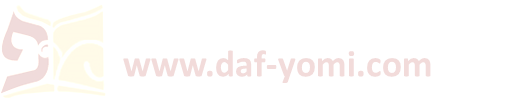 [Speaker Notes: דתלו ביה רבים. דעביד מלחמה בשביל רבים]
דף מז עמוד ב
משנה דף מז עמוד א:
היו מהלכין בדרך ומצאו מת מצוה -
רבי אליעזר אומר: יטמא כהן גדול ואל יטמא נזיר. 
וחכמים אומרים: יטמא נזיר ואל יטמא כהן הדיוט.
עד כאן לא פליגי אלא בכהן גדול ונזיר כי קא אזלי בהדי הדדי, 
אבל חד חד לחודיה בר איטמויי אינון. 

מנא הני מילי? 

דת''ר:

"על כל נפשות מת לא יבא" -

במה הכתוב מדבר? 

אי ברחוקים - 
קל וחומר הוא: 
ומה כהן הדיוט שהוא מיטמא לקרובים אינו מיטמא לרחוקים,
כהן גדול שאינו מיטמא לקרובים אינו דין שאינו מיטמא לרחוקים. 

אלא בקרובים הכתוב מדבר -
ולאביו הוא דאינו מיטמא, הא מיטמא הוא למת מצוה.
ויקרא כא/י-יא:
והכהן הגדול מאחיו... ועל כל נפשת מת לא יבא לאביו ולאמו לא יטמא
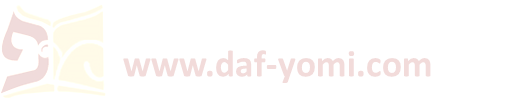 [Speaker Notes: והואיל ולא בא הכתוב להזהיר על כל נפשות מת אלא משום קרובין מה ת''ל לאביו לא בא אלא לומר לך לאביו אינו מיטמא אבל מיטמא הוא למת מצוה

תוס': וא''ת היכי מייתר לאביו והא ק''ו אין שייך לומר אם לא שנאמר הכתוב לאביו שכך מסיים הדין כ''ג שאינו מיטמא לקרובים ומנלן הא אם לא נכתב לאביו וי''ל דק''ו דקאמר לאו דוקא ואינו אלא לרווחא דמילתא כאילו היה אומר כן על כרחיך דקרא על כל נפשות מת לא יבא בקרובים דאי על רחוקים בא להזהיר הרי הוא מוזהר ועומד משהיה כהן הדיוט שהוזהר על הרחוקים דאטו משנעשה כהן גדול פקעה קדושת כהן הדיוט וקדושתו להיכא אזלא אלא על כרחיך על הקרובים בא להזהירו דכהן הדיוט שרי בהן אייתר לו לאביו ולאמו לדרשא לומר לאביו אינו מיטמא אבל מיטמא הוא למת מצוה:]
דף מח עמוד א
ויקרא כא/י-יא:
והכהן הגדול מאחיו... ועל כל נפשת מת לא יבא לאביו ולאמו לא יטמא
"ולאמו" לגזירה שוה לכדרבי דתניא:


רבי אומר: 
גבי נזיר במותם אינו מיטמא אבל מיטמא הוא לנגעם ולזיבתם. 
ואין לי אלא בנזיר, בכהן גדול מנין?
אמרת: לא יאמר "אמו" בכ''ג שאין ת''ל שהרי ק''ו הוא - 
ומה אם במקום שכהן הדיוט מיטמא לאחיו מאביו אין כהן גדול מיטמא לאביו, 
מקום שאין כהן הדיוט מיטמא לאחיו מאמו אינו דין שאין כ''ג מיטמא לאמו?
אם זכיתה מהדין מה ת''ל "אמו" בכהן גדול? 
מופנה להקיש ולדון הימנו גזירה שוה -
נאמר "אמו" בנזיר ונאמר "אמו" בכ''ג, 
מה "אמו" האמור בנזיר - במותם אינו מיטמא, אבל מיטמא הוא לנגעם ולזיבתם. 
אף "אמו" האמור בכ''ג - במותם אינו מיטמא, אבל מיטמא לנגעם ולזיבתם.

אשכחן כ''ג, נזיר מנלן?
דתניא...
במדבר ו/ו-ז:
כל ימי הזירו לה' על נפש מת לא יבא. לאביו ולאמו לאחיו ולאחתו לא יטמא להם במתם כי נזר אלהיו על ראשו.
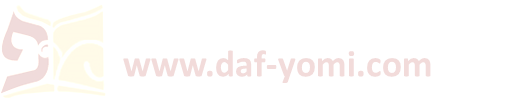 [Speaker Notes: תוס': ודרשינן במותם יתירא דהא כתיב ברישיה דקרא על כל נפשות מת למה לי במותם לומר לך במותם הוא דאינו מיטמא אבל מיטמא הוא לנגעם ולזיבתם נראה דעיקר קרא לנגעם איצטריך דס''ד אמינא דמצורע חשיב כמת ולזיבתם נקט אגב נגעם

ומה במקום שהקלה התורה שכהן הדיוט מיטמא אפילו לאחיו מאביו, חמור דינו של כהן גדול שאין כהן גדול מיטמא אפילו לאביו,
במקום שאין כהן הדיוט מיטמא לאחיו מאמו אינו דין שאין כהן גדול מיטמא לאמו.

תוס': וא''ת ומה צריך קל וחומר הרי כבר אמר דעל כל נפשות מת אזהר רחמנא אקרובים ועל כרחך כדפרישי' ואמו נמי בכלל כל הקרובי' א''כ למה כתיב אמו בפירוש על כרחיך מייתרא לג''ש וי''ל דאי לאו ק''ו הוה אמינא אע''ג דאסר קרובים מעל כל נפשות מת וכתיב נמי לאביו לאו למעוטי מת מצוה אלא למעוטי אם דמיטמא לה דהוה אמינא דווקא קרובים דמצד האב דגריעי טפי משום דאינה קורבא ודאית אלא חזקה בעלמא אבל אמו דודאי ילדתו ליטמא לה כדאמר לקמן האי סברא ע''כ איצטריך קל וחומר ללמד דאין זו סברא שהרי בכהן הדיוט אנו מחשיבים קורבא דאב טפי מן האם ומהשתא אייתר אביו ואמו בכהן גדול אביו לומר דמיטמא למת מצוה ואמו לגזירה שוה]
להתראות ביום ראשון בשיעור הבא

לידיעתכם:
שיעורי האונליין מוקלטים וזמינים לצפיה חוזרת [החל מעוד שעה] בפורטל הדף היומי (בספריית שיעורי שמע/וידאו) ובאפליקציה.









השיעור היום הוקדש לרפואת אלעד צפריר בן דנה

לסיוע טכני ולהקדשת שיעורים:daf-yomi@daf-yomi.com
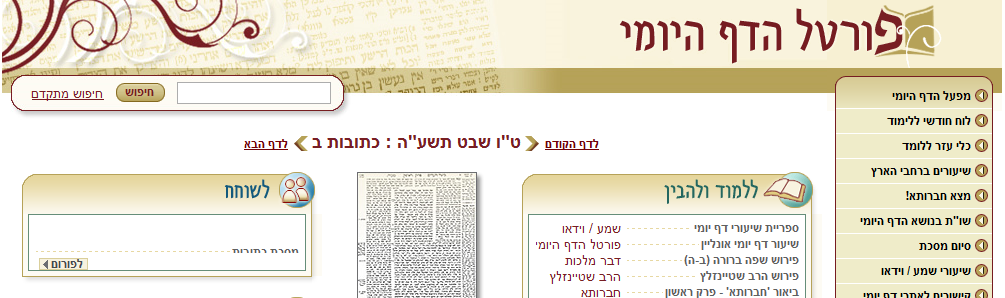 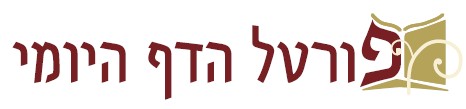 שיעור דף יומי אונליין

מתקיים בשעה 21:00-21:40 בימים א-ה














לסיוע טכני ולהקדשת שיעורים:daf-yomi@daf-yomi.com
√
√
√
√
√